Tydzień z ortografiąPoniedziałek – Pisownia wyrazów                       z cząstką ,,by”. Wyrazy z ę, ą                          w zakończeniuWtorek – Pisownia małą i wielką literą. Pisownia ,,nie” z częściami mowyŚroda- Pisownia wyrazów z ó, u,    rz, żCzwartek – pisownia wyrazów z ch, hUtrwalamy i uzupełniamy, a więc zaczynamy
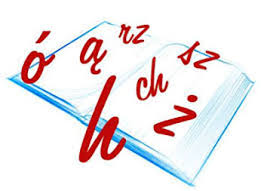 PoniedziałekZeszyt ćwiczeń – s. 65 – 71PodręcznikPrzypomnij wiadomościWykonaj minimum trzy ćwiczenia wybrane przez siebieMożesz skorzystać także ze strony www.LearningApps.plWykonaj podane ćwiczenia Wykonaj ćwiczenia – pisownia wyrazów z cząstką „by”1. Uzupełnij zdania cząstkami by, byś, bym, byście.Marzę o zwierzaku. To mógł___ być piesek rasy York. Miał___ szaro-brązową sierśći nosił___ grzywkę spiętą  gumką. Chodziła___ z nim na spacery i oczywiście razem______spali.
2. Przekształć zdania tak, aby cząstka by została zapisana łącznie.Co byś zrobiła na moim miejscuChętnie bym im pomógł w przygotowaniachJak byś przyprawił to danie?2.Zdecyduj, która forma jest poprawna. Skreśl niewłaściwą.Chudnę   czy    chudneCzeszą    czy czeszomsądzom    czy  sądząwierzę     czy wierze
WtorekZeszyt ćwiczeń – s. 86PodręcznikWykonaj minimum trzy ćwiczeniaSkorzystaj ze strony www.LearningApps.plWykonaj poleceniaPodaj po jednym przykładzie rzeczownika, przymiotnika, czasownika, przysłówka oraz liczebnika na literę p, a następnie zapisz te wyrazy z przeczeniem ,,nie”
Zapisz tytuły pięciu najciekawszych – według ciebie – książek. Przyznaj im gwiazdki.
5 gwiazdek: Doskonała! Przeczytaj koniecznie!
4 gwiazdki: Ciekawa, warto ją poznać.
3 gwiazdki: Budzi różne emocje, i dobre, i złe.
2 gwiazdki: Jak nie masz co robić…
1 gwiazdka: Nudy na pudy. Nie trać na nią czasu.
ŚrodaZeszyt ćwiczeń s. 71 – 75Przypomnij wiadomościWykonaj minimum trzy ćwiczeniaWykonaj podane poleceniaUzupełnij zdania podanymi czasownikami w odpowiedniej formie czasu przeszłegoBrat ( odwieźć)………………babcię na dworzec.W naszym lesie ( wyrosnąć)………piękny dąb.Tata ( przynieść)…………….. mi kilka płyt do adaptera.Adam ( wracać )………………………….dziś bardzo późno.
Uzupełnij zdania takimi wyrazami, które będą uzasadniały pisownię wyróżnionych słów.
Książę podzielił (co?) __________ między dwie córki. Wyższa z dziewcząt otrzymała tereny ze wznoszącymi się (jak?) _________ górami, a niższa – ziemie porośnięte (jakimi?) _______________ krzewami. Każda z nich otrzymała także kufry pełne małych książeczek i (czego?) ____________ tak starych jak dęby. Siostry były odważnymi pannami – ich (co?) __________ podziwiali wszyscy mieszkańcy. Pewnego dnia otrzymały ostrzeżenie – w liście czarodziej (co robił?) ___________ je przed atakiem smoka. Księżniczki szybko przygotowały się i zwyciężyły w walce z niebezpiecznym stworem. To było wielkie (co?) ____!
CzwartekLekcja na platformie edukacyjnej epodrecznikigodz. 10.00Pracujemy 60 minut.Zgodnie z przyjętą zasadą najpierw wykonujemy ćwiczenia on-line.
Na zakończenie18 maja przypada setna rocznica urodzin Papieża Świętego Jana Pawła IIOto kilka myśli Wielkiego Polaka
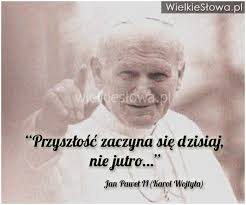 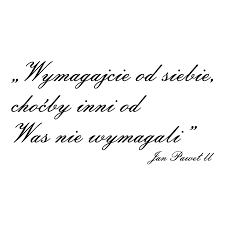 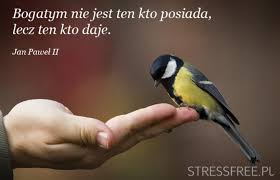 Powodzenia!